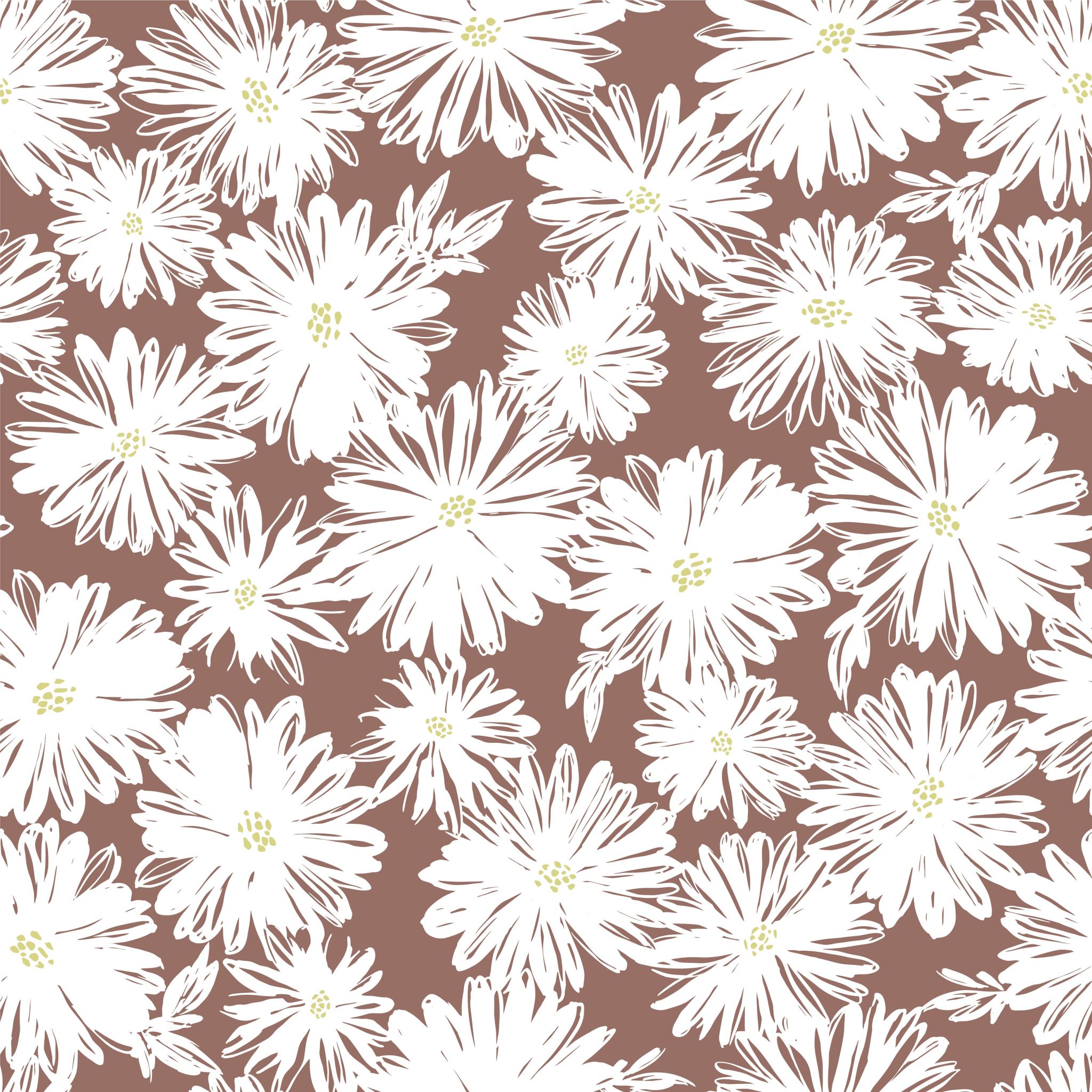 Garden Cress
Rzeżucha
Short information about Garden Cress
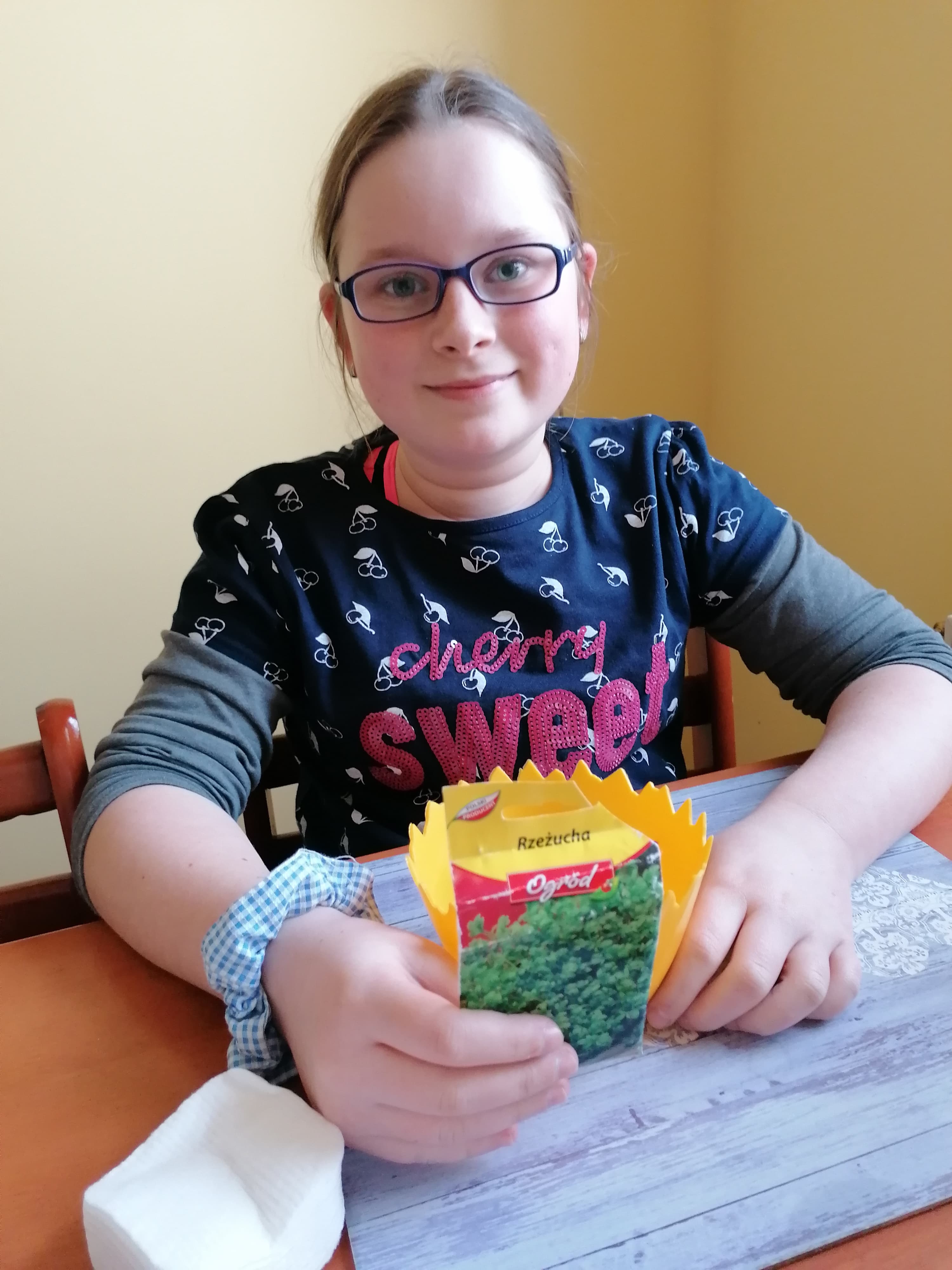 My Garden Cress
It was planted on Friday 27th of March 2020
How I planted my Garden Cress
First
Next
At the End
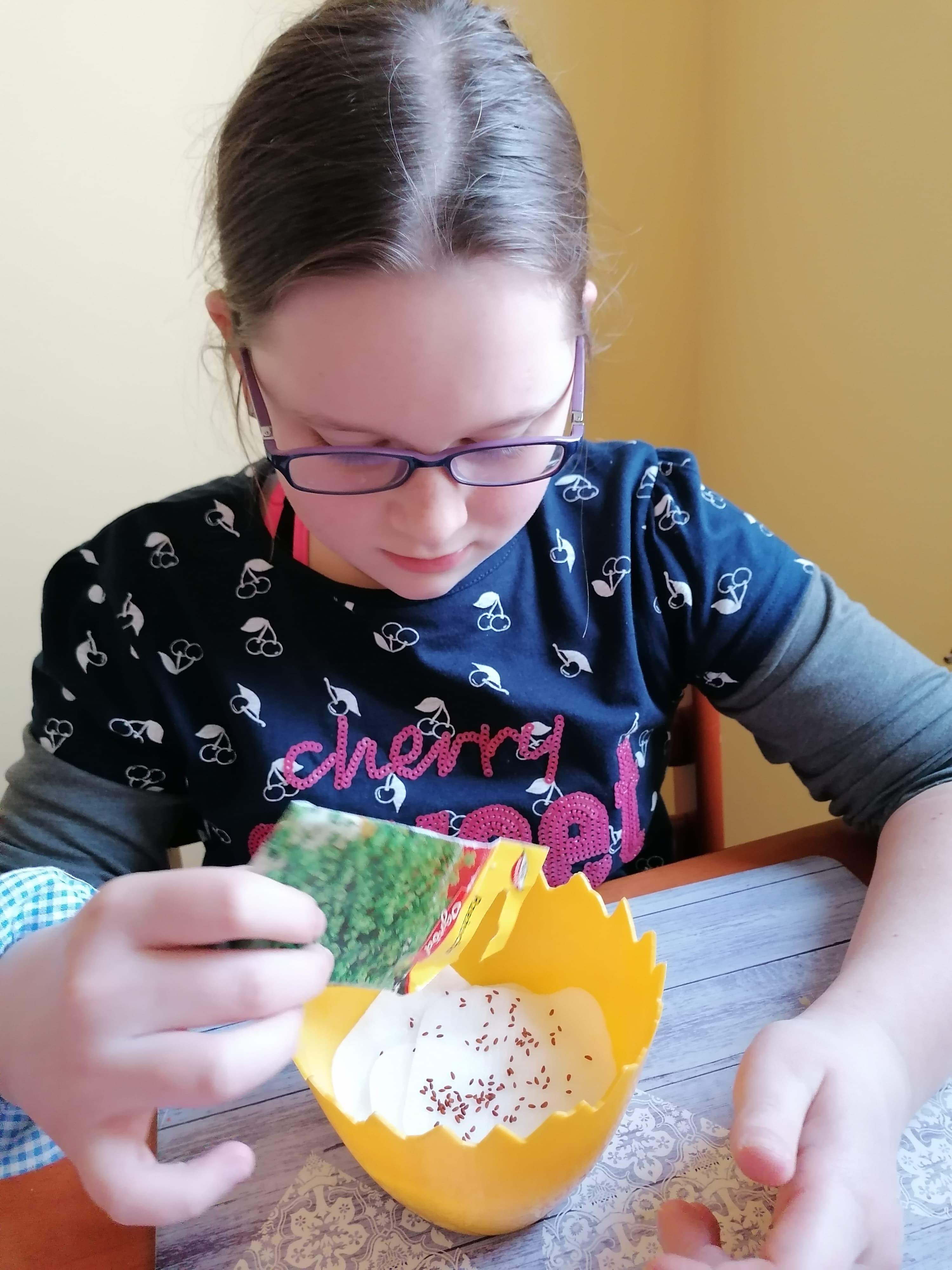 At the end I poured some Garden Cress seeds into the flowerpot
I put cotton pads on the bottom of the flowerpot
Next I poured water into the flowerpot
My Garden Cress is ready to grow
This is how my Garden Cress looks like at the beginning
Day 2
We can see Garden Cress seeds. They are bigger than yesterday and we can see that they are starting to open
Day 3
The leaves are starting to grow.

I added some water today to the flowerpot
Day 5
Look at how fast the Garden Cress has grown!

Now we can see lots of green leaves.
They are longer everyday!
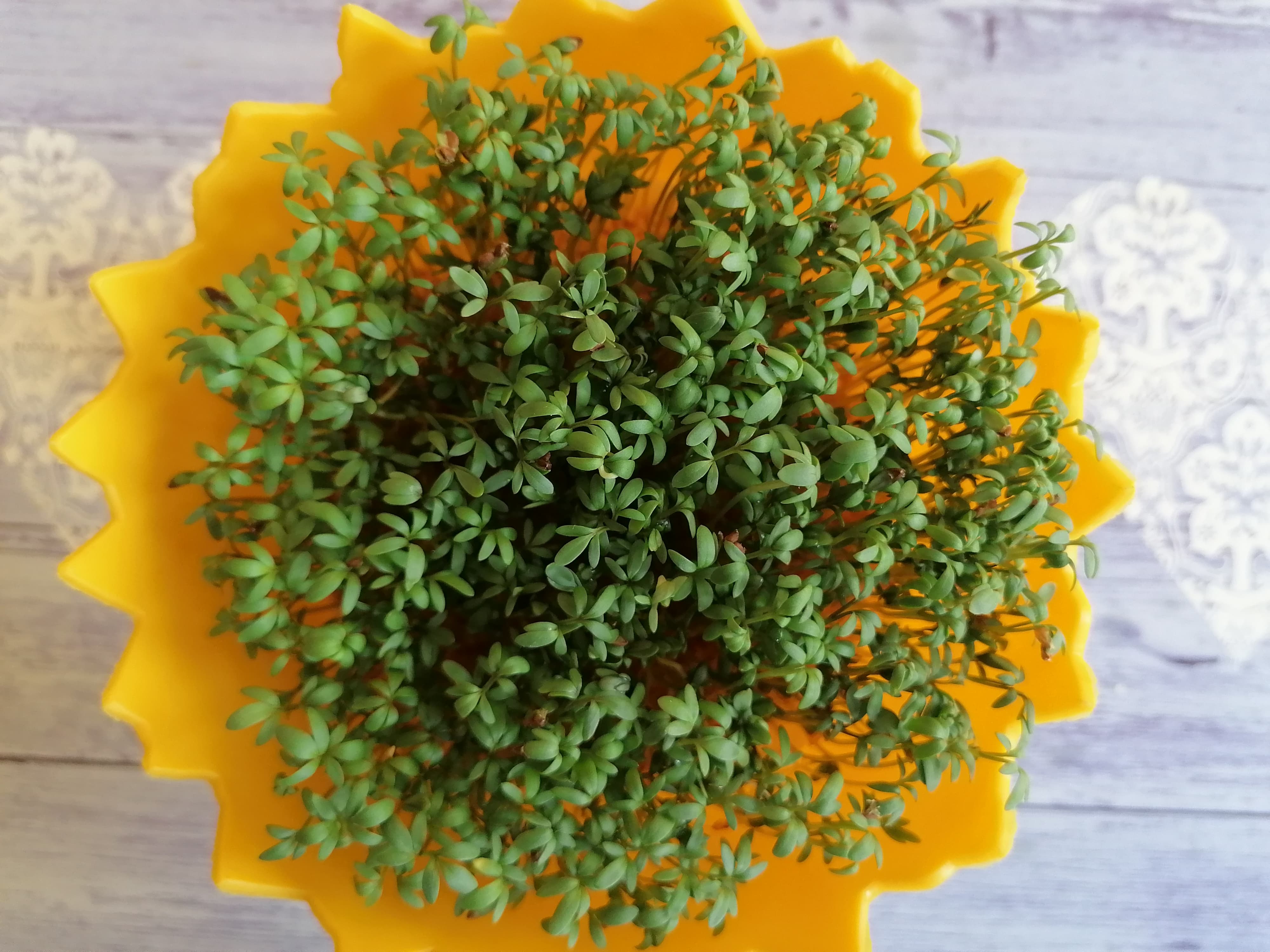 Day 7
My Garden Cress is ready!
Look how big it is!
It’s time to eat 
My Garden Cress is spicy, but it tastes good